Reproduction in algae

Prepared by : Prof. Dr. Ahmed M. Athbi
University of Basrah
College of Education for Pure Science
Department of Biology
REPRODUCTION
Asexual Reproduction          spores

Sexual Reproduction         Gamets
 
Vegetative  Reproduction
Vegetative reproduction
There are four methods of Vegetative reproduction:

- Binary fission.
- Fragmentation.
- Hormogonia.
- Propagules.
Asexual reproduction
-There are three types of spores:
1- Planospores (zoospores)
2- Aplanospores
- Hypenospores 
- Statospores 
-Autospores
-Endospores
-Exospores
3- Resting spoers
-Akinetes
Sexual reproduction
There are three methods of sexual reproduction:
- Isogamy
-Anisogamy
-Oogamy
Life cycles
There are three types of life cycles in algae:
1- Haplont
2-Diplont
3-Diplohaplont
- Isomorphic alternation of generation.
- Heteromorphic alternation of generation.
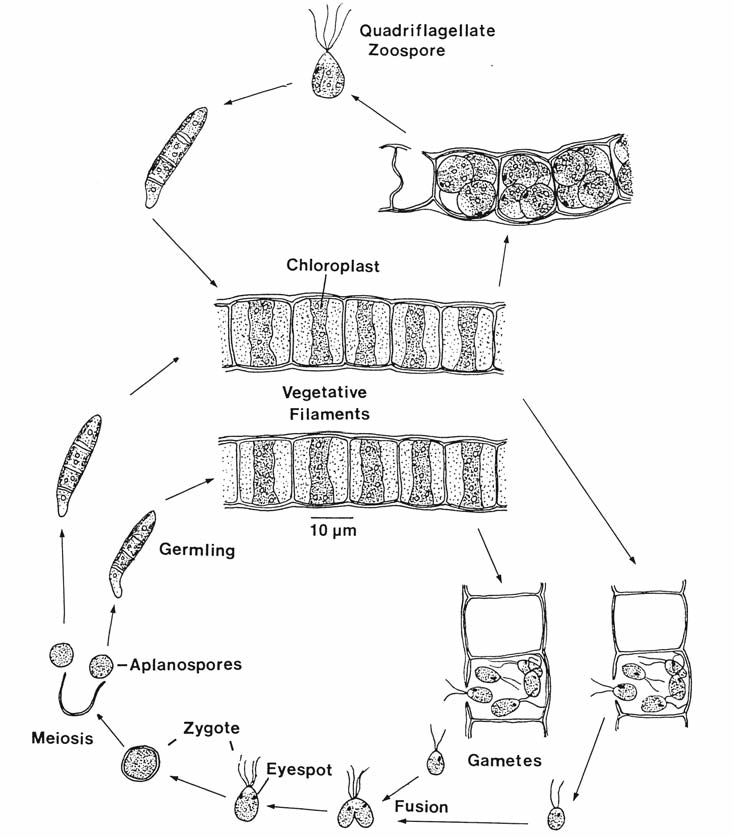 Reproduction in Multicellular Algae
Oedogonium reproduction
Antheridium-release flagellated sperm that swim to the oogonium
Oogonium-houses the zygote which is a diploid spore 
The spore undergoes meiosis and produces 4 haploid zoospores.  One of the four cells becomes a rootlike holdfast the others divide and become a new filament.
oogonium
Spirogyra reproduce sexually by conjugation
Conjugation – Sexual Reproduction
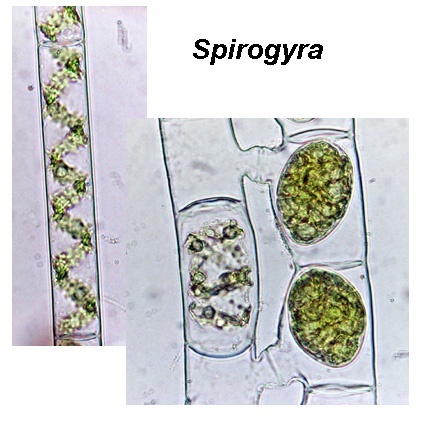